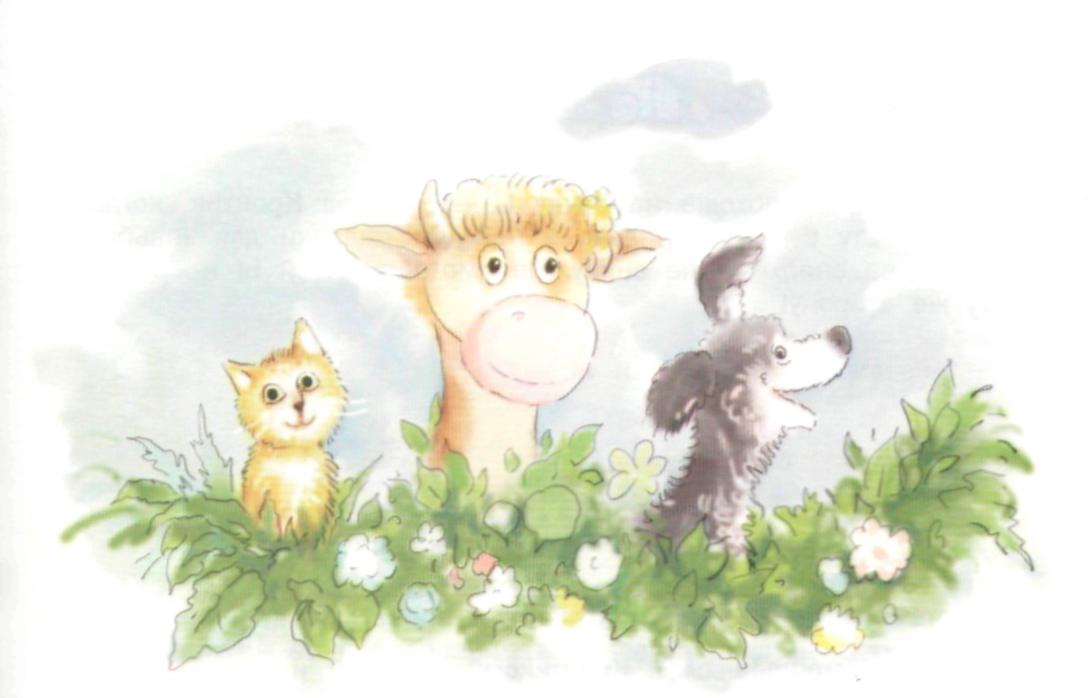 РРР…РРР…РРР…
Р
Р   Ы
РЫ  РЫ  РЫ
РЫ –РЫ?РУ-РУ-РА?РЫУ-РЫУ?РА –УРА!
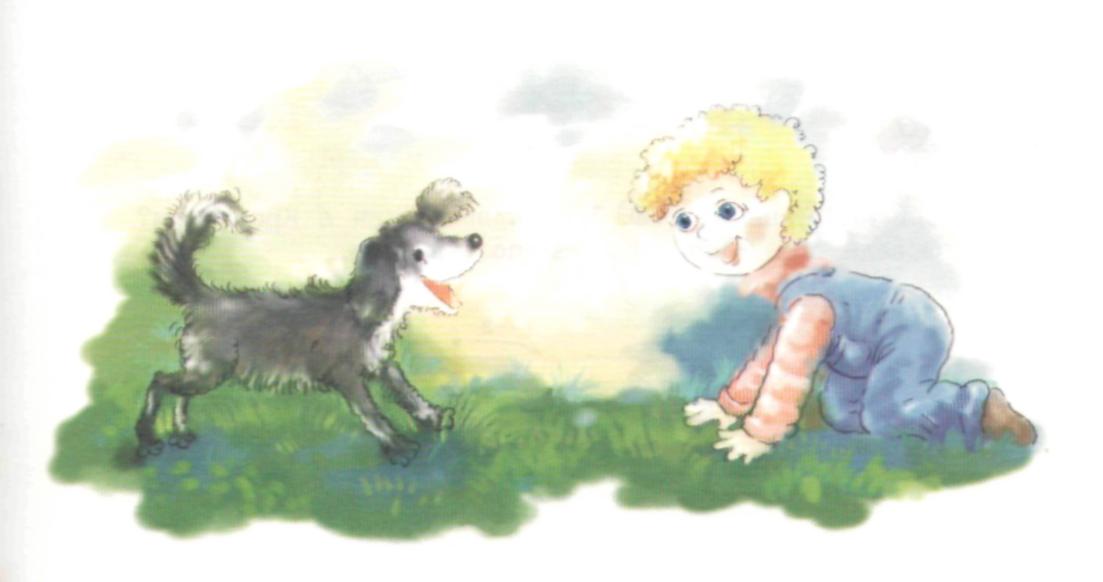 АФ,АФ,АФ!
ФА! ФА! ФА!
Ф
Р   Ф
У- АВ… У-АВ…
РРР-ГАФ,ГАФ,ГАФРРР-ГАФ,ГАФ,ГАФ
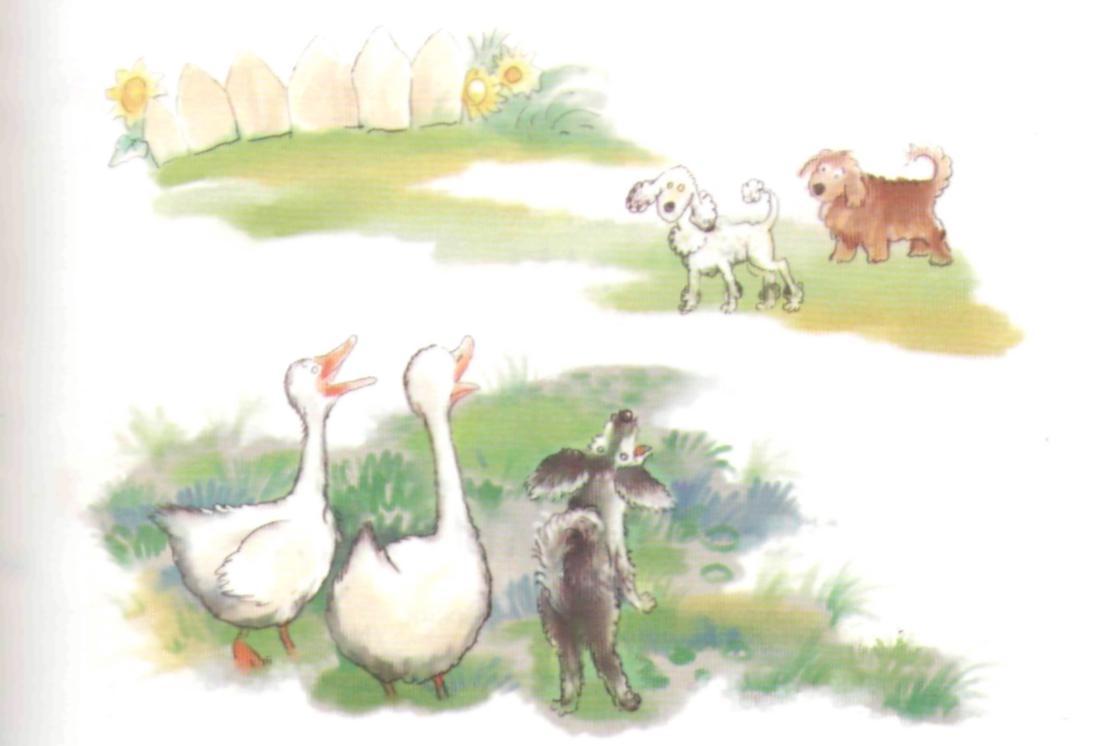 ГА-ГА-ГА, ГА-ГА-ГА!
Г
МЫ-РРР, МЫ-РРР
МЫ
РРР…
МЫРР,МЫРР
ФУ,ФУ,ФУ!
УФ,УФ,УФ!
МИУ
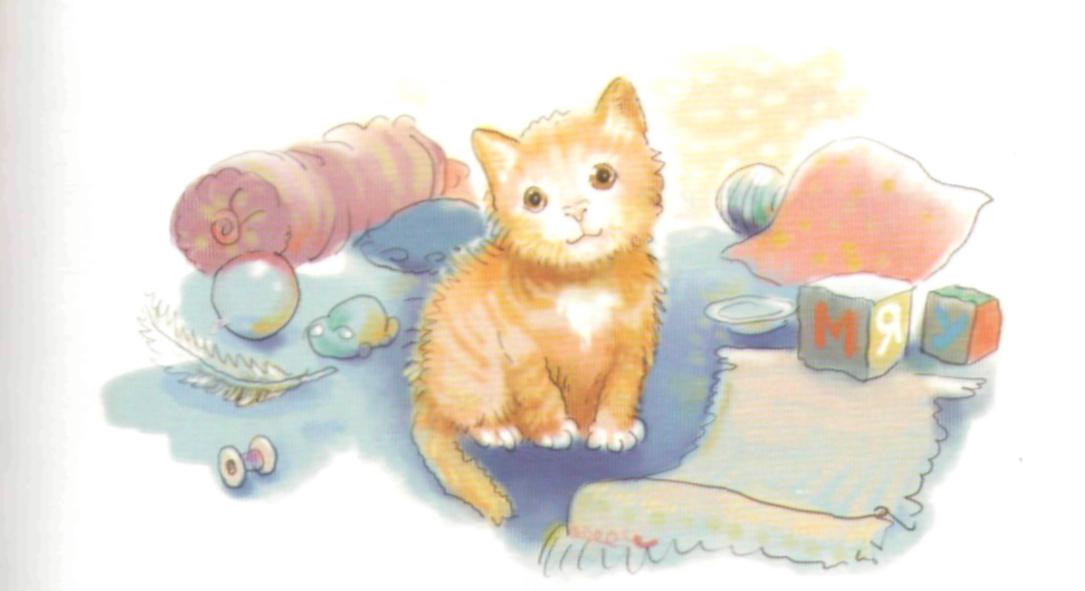 МЯУ?
Я
Р   Я
РРР, АФ, У-АВРРР-ГАФ, МЫ-РРР,ФУ, МИУ,МЯУ